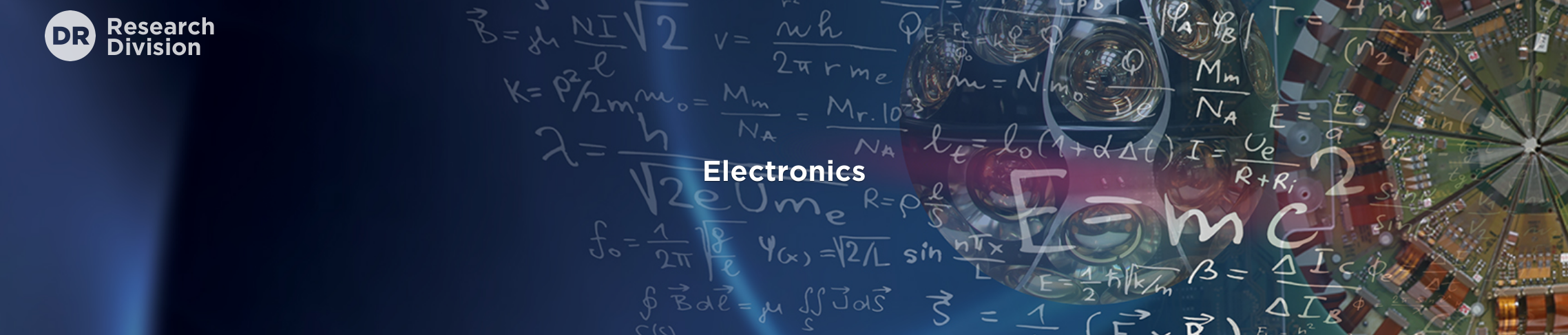 Consuntivo II Semestre 2023
Situazione del Personale
8 persone :
7 tecnici
1 ingegnere elettronico
A novembre ha preso servizio Simone Serafino con una borsa di studio ITS per un anno
Il prossimo anno andra' in pensione Maurizio Carletti
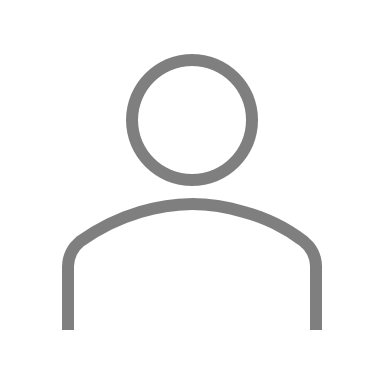 RESPONSABILE
SERVIZIO
Matteo Beretta
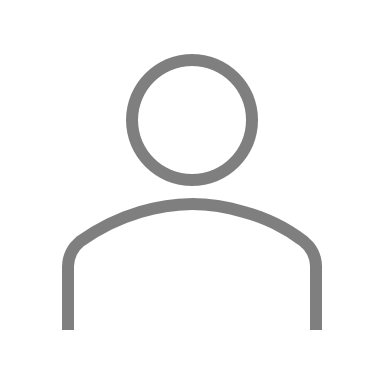 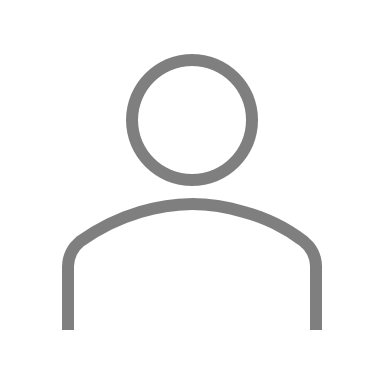 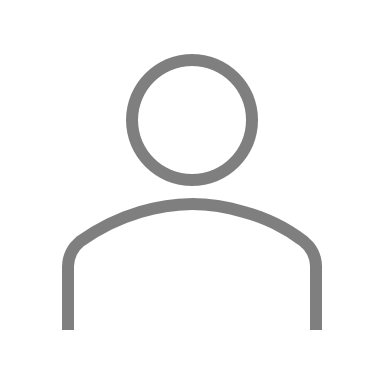 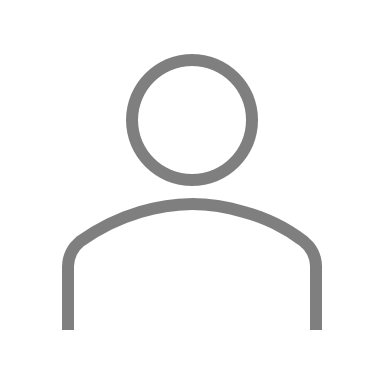 Responsabile
Reparto
Responsabile
Reparto
Responsabile
Reparto
Tecnico
Programmatore
Alessandro Balla
Giuseppe Papalino
Pietro Albicocco
Maurizio Carletti
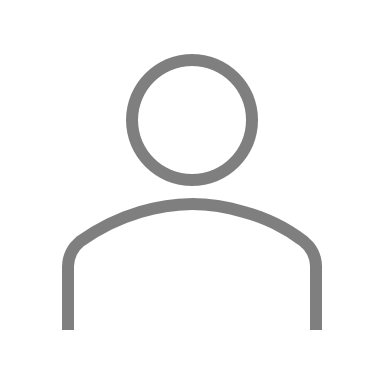 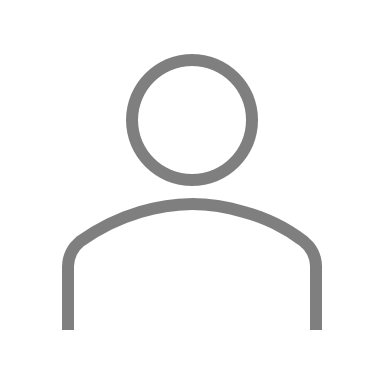 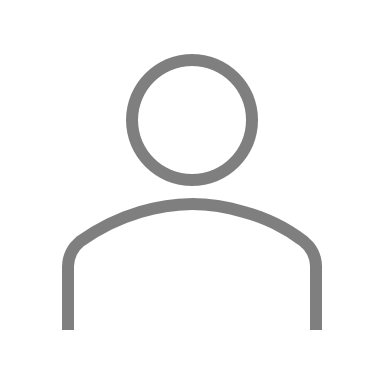 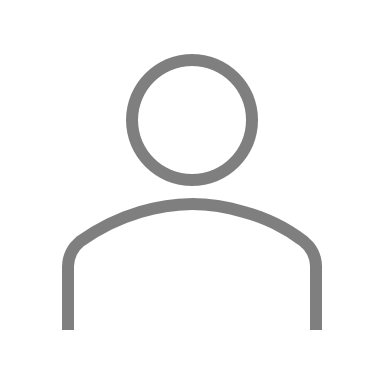 Progettista
CAD
Tecnico
Elettronico
Progettista
CAD
Tecnico
Elettronico
Maurizio Gatta
Simone Serafino
Sergio Ceravolo
Rosario Lenci
Reparto Prog. Elettr.
Reparto CAD
Reparto Automazione
Staff
Richieste CIF II semestre 2023
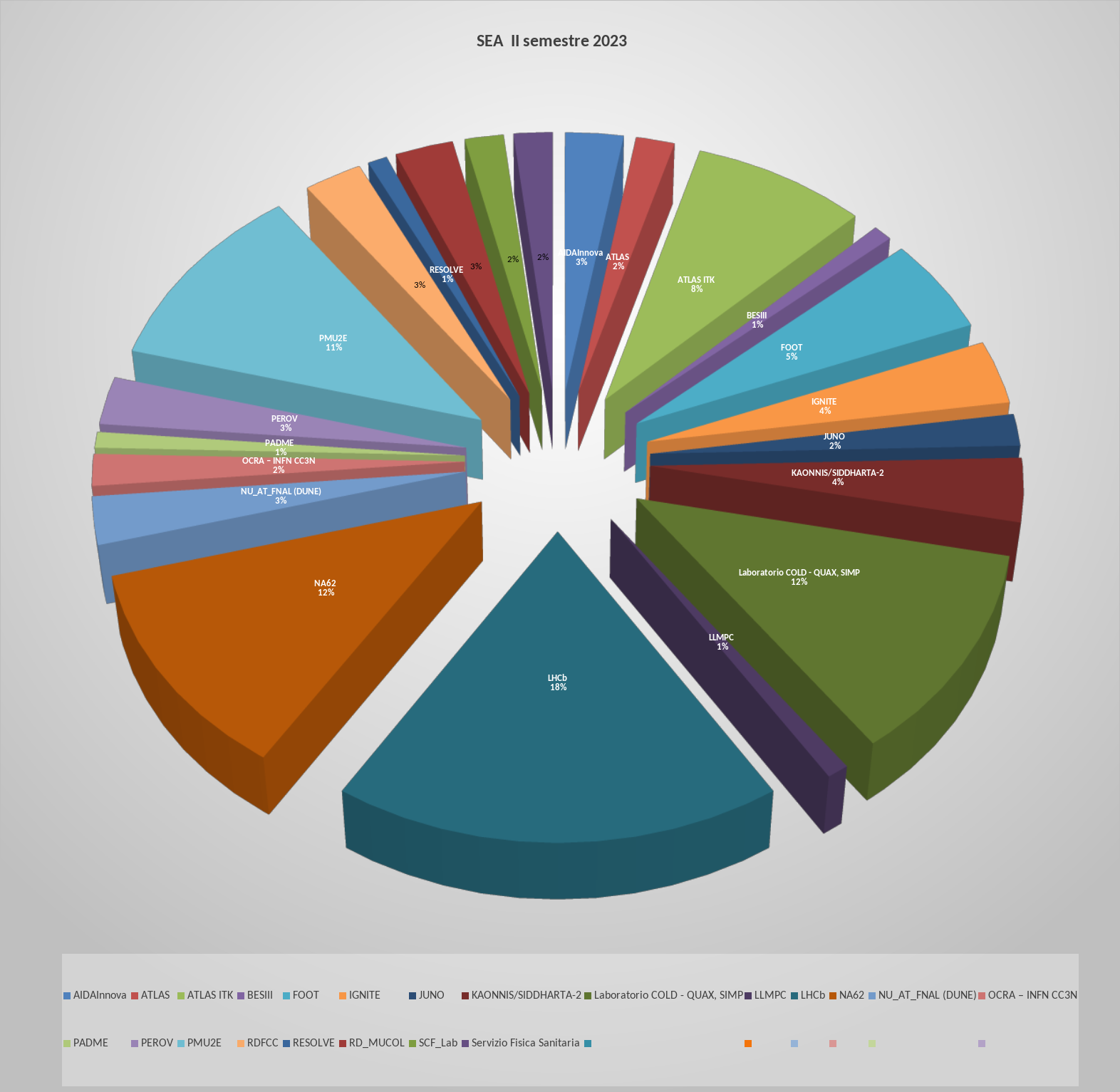 Consuntivo richieste CIF II Semestre 2023
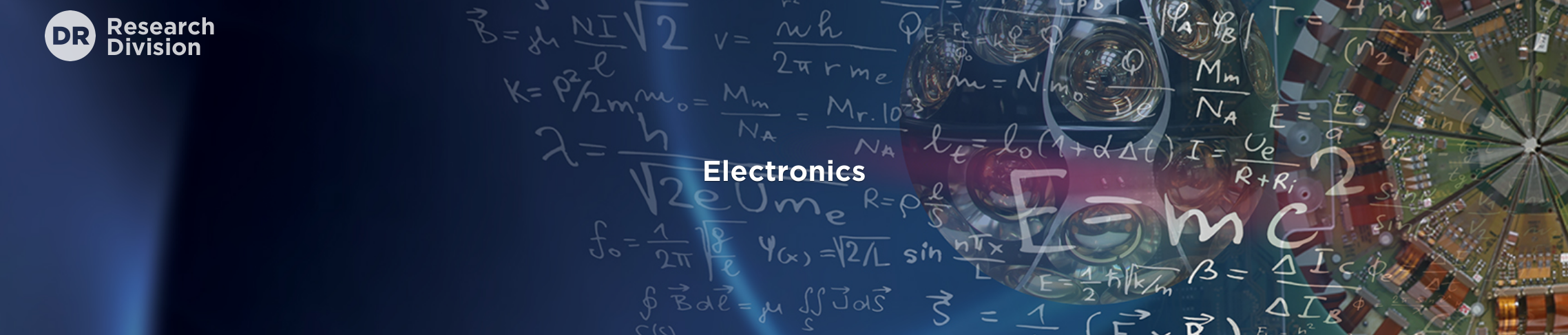 Richieste CIF I Semestre 2024
Richieste CIF I semestre 2024
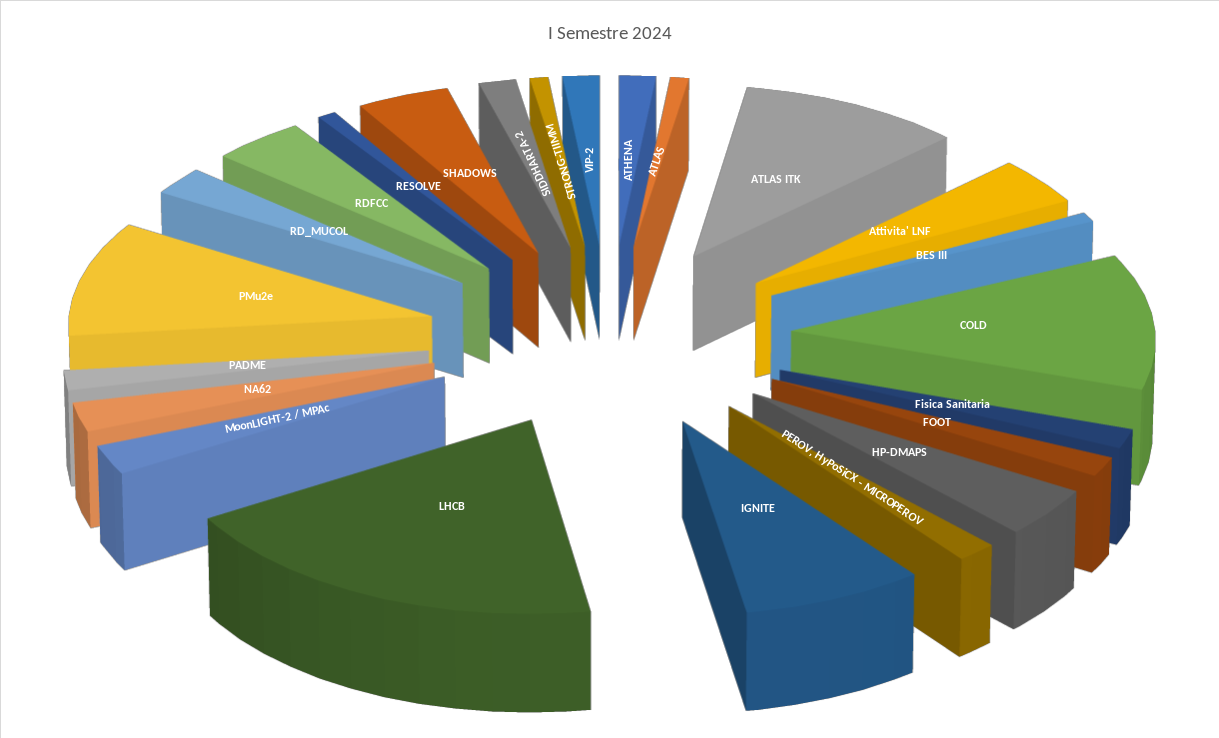 Richieste CIF I semestre 2024
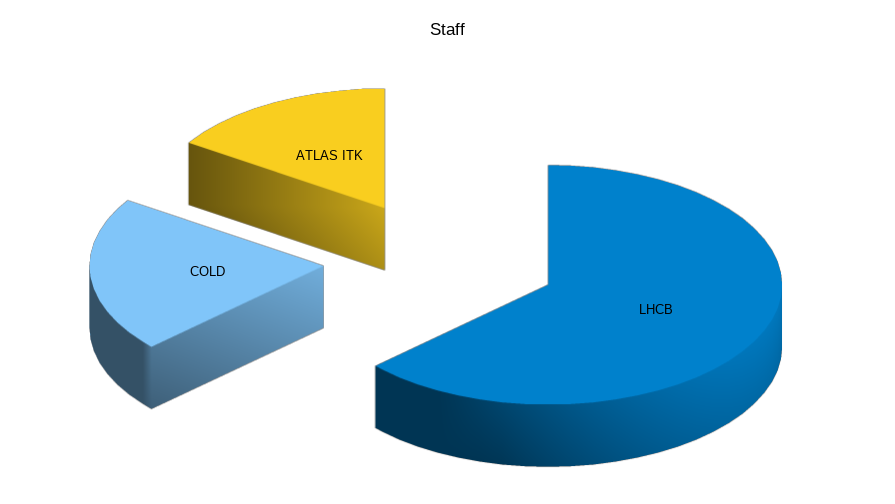 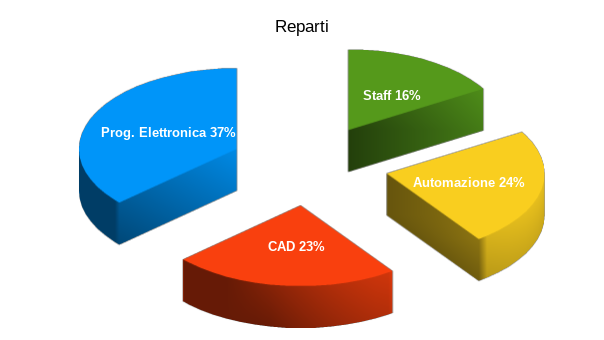 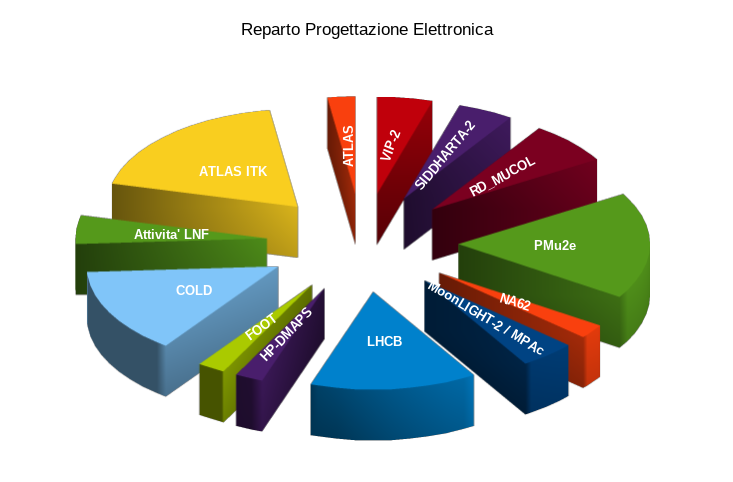 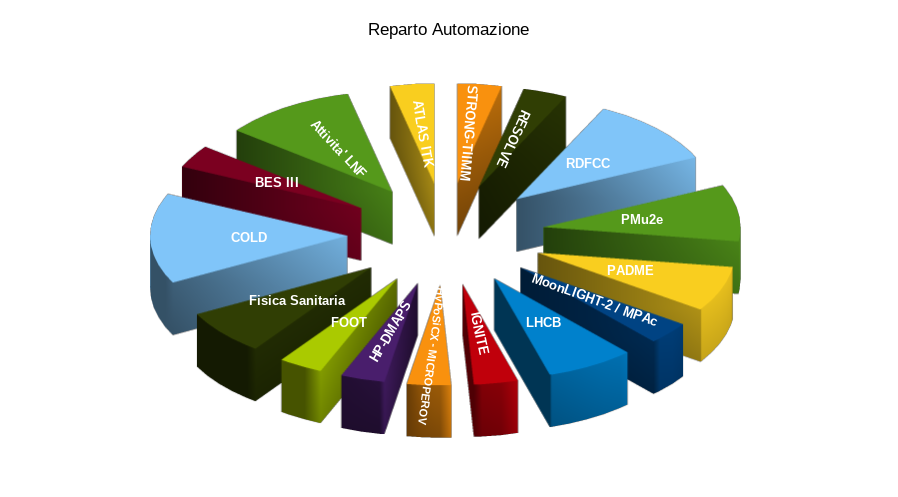 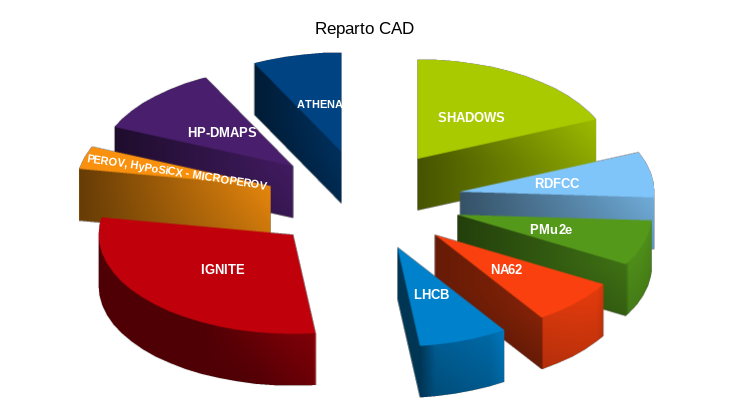 Richieste VS Reparto
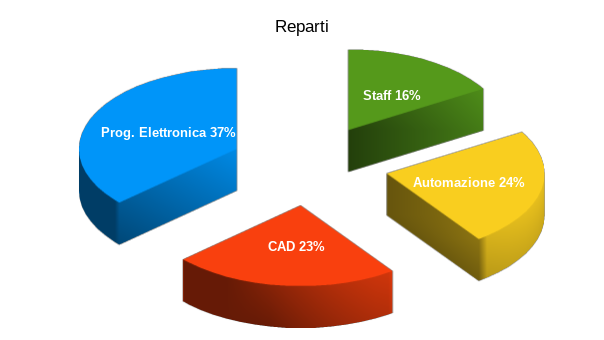